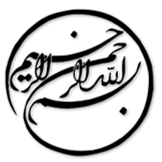 کارکرد مهندسی اجتماعی: مطالعه کیفی فریب های امنیت اطلاعات
دانشجو:
استاد:
سال تحصیلی:
نام درس:
فصل اول: مقدمه

در بین هکرها و متخصصان امنیت اطلاعات، دستکاری افراد از طریق فریب برای دستیابی به اطلاعات حساس یا سیستم های امن غالباً مهندسی اجتماعی خوانده می شود. این اصطلاح مجموعه ای از فریب ها را توصیف می کند که برای به خطر انداختن سیستم های امنیت اطلاعات مانند فیشینگ (کلاهبرداری های مبتنی بر ایمیل)، اسمیشینگ (کلاهبرداری های مبتنی بر پیام متنی)، فیشینگ نیزه ای (کلاهبرداری های مبتنی بر ایمیل هدفمند)، ویشینگ (کلاهبرداری های مبتنی بر تلفن)، و ترفندهای حضوری به کار می رود. همه لطمات چنین کلاهبرداری هایی اقتصادی نیست چرا که هر یک از قربانیان مهندسی اجتماعی و کلاهبرداری های مربوطه ممکن است آسیب های عاطفی، روانشناختی، فیزیولوژیکی و سبک زندگی را تجربه کنند.
1/13
فصل اول
مقدمه
1
یافته ها نشان می دهند مجرمان زمینه اجتماعی، مفروضات مربوط به ماهیت انسان، پیچیدگی های شبکه های اجتماعی، نقش معاهدات اجتماعی و محدودیت های پردازش و استدلال انسانی را در نظر می گیرند. این موضوعات در چهار دسته سازماندهی می شوند: برنامه ریزی، قرابت، فعالسازی، و اختفاء.
مطالعه حاضر بسطی از تحقیقات درباره تصمیم گیری جرم شناختی است. این ادبیات از لحاظ تاریخی بر عناصر جرم و جنایت مانند انتخاب هدف، آغاز، تداوم، فراوانی و تسلیم بر اساس فعالیت جنایی، انگیزه ها و ارزیابی مجازات متمرکز است. این تحلیل دریافت فریب های مهندسی اجتماعی از بافت موقعیتی، فرهنگ و شرایط ساختاری جداناپذیر است. به عبارت دیگر این فریب ها در خلا ایجاد نمی شوند بلکه بر اساس قوانین وضعی حاکم بر تعاملات اجتماعی، انتظارات و ارزش های فرهنگی، عناصر ساختاری مانند نژاد، طبقه و جنسیت و غیره را باید مد نظر قرار داد. ما از اصطلاح "نشانه یا مارک" گافمن برای اشاره به هدف مهندسی اجتماعی استفاده نمودیم.
2/13
فصل اول
مقدمه
1
لطفا توجه داشته باشيد
که اين فايل تنها بخشی از محصول بوده و صرفا جهت معرفی محصول ميباشد
برای خريداری و دانلود فايل کامل مقاله به زبان فارسی
با فرمت پاورپوينت (با قابليت ويرايش(
اينجا کليک نماييد.
فروشگاه اينترنتی ايران عرضه www.iranarze.ir
5
4
3
2
1